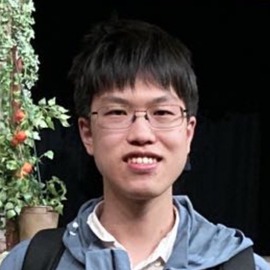 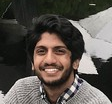 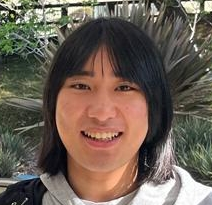 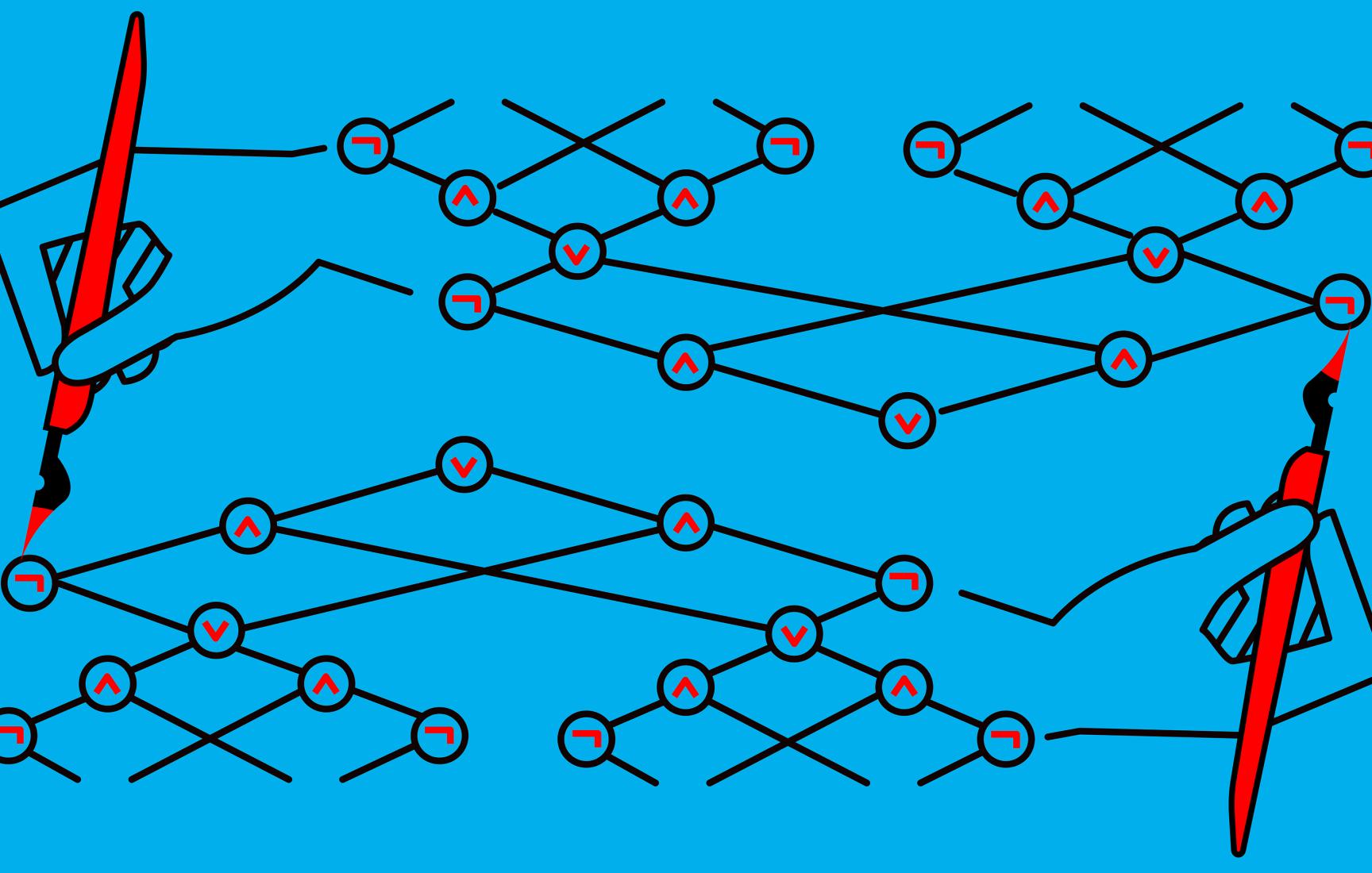 Yizhi Huang
(Tsinghua)
Rahul Ilango
(MIT)
Hanlin Ren
(Oxford)
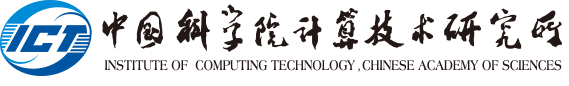 May 30, 2023
0 / 20
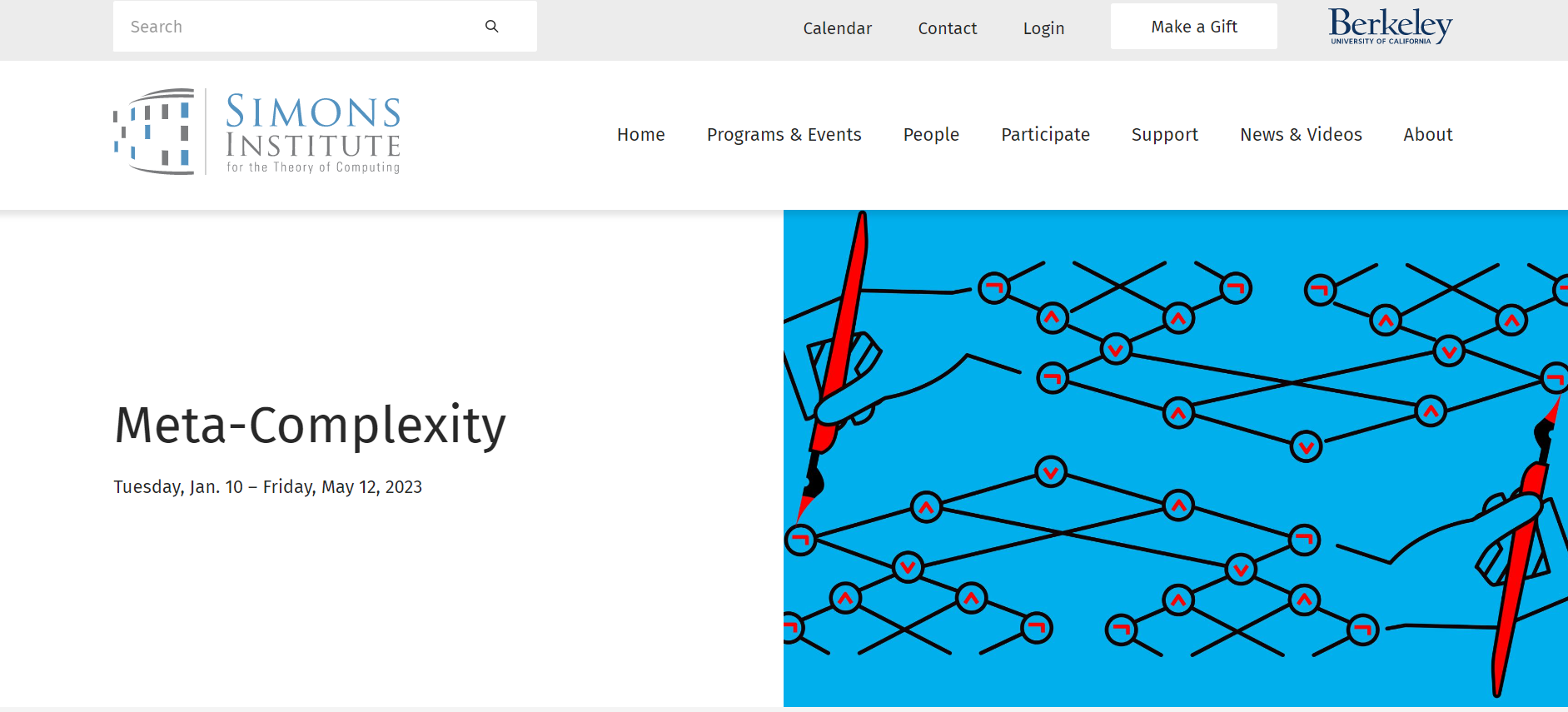 Part 1: Meta-Complexity
What is meta-complexity?
Why do people find it interesting?
https://simons.berkeley.edu/programs/Meta-Complexity2023
Circuit Complexity
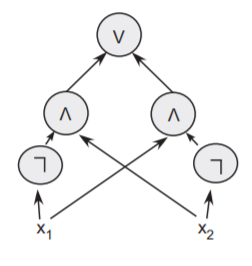 1 / 20
Minimum Circuit Size Problem
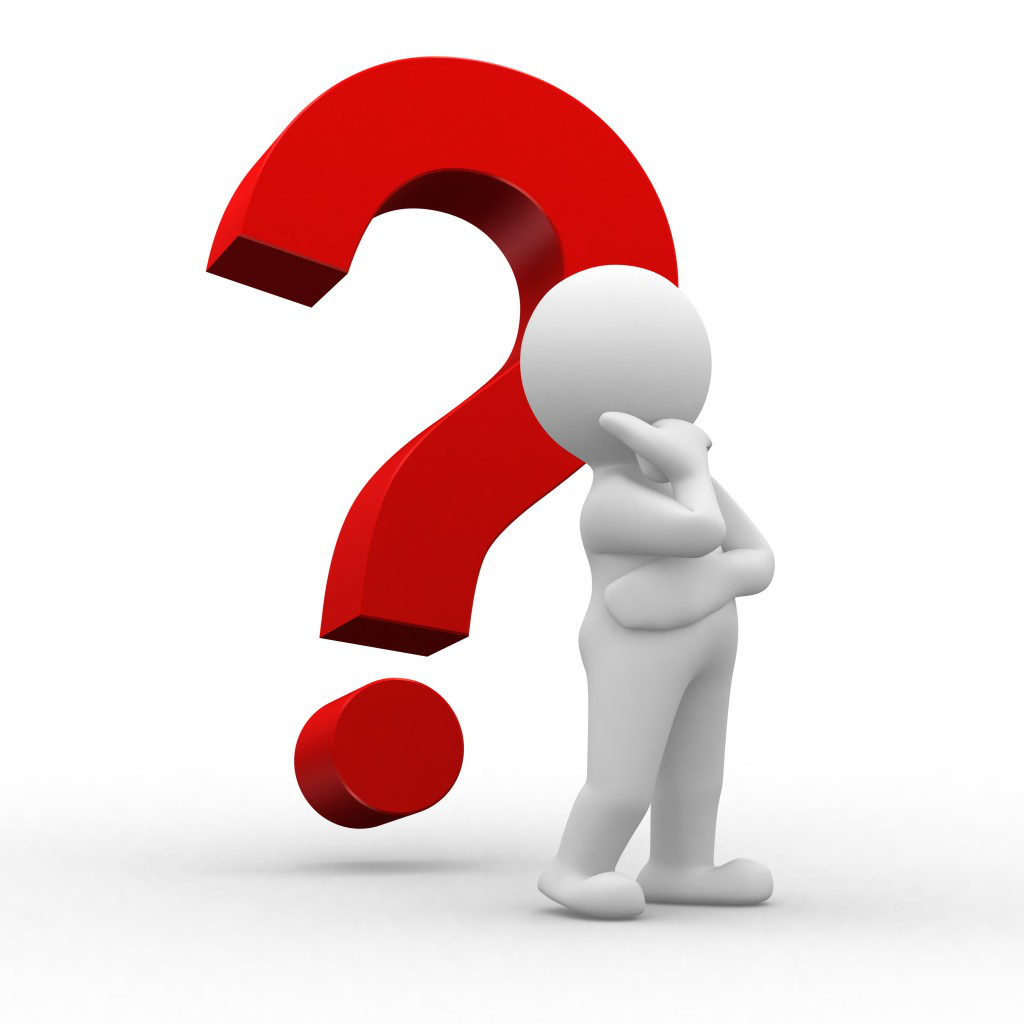 The (meta-)complexity of circuit complexity!
2 / 20
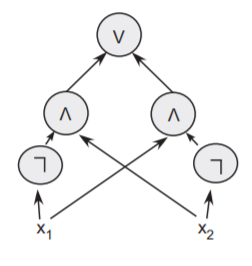 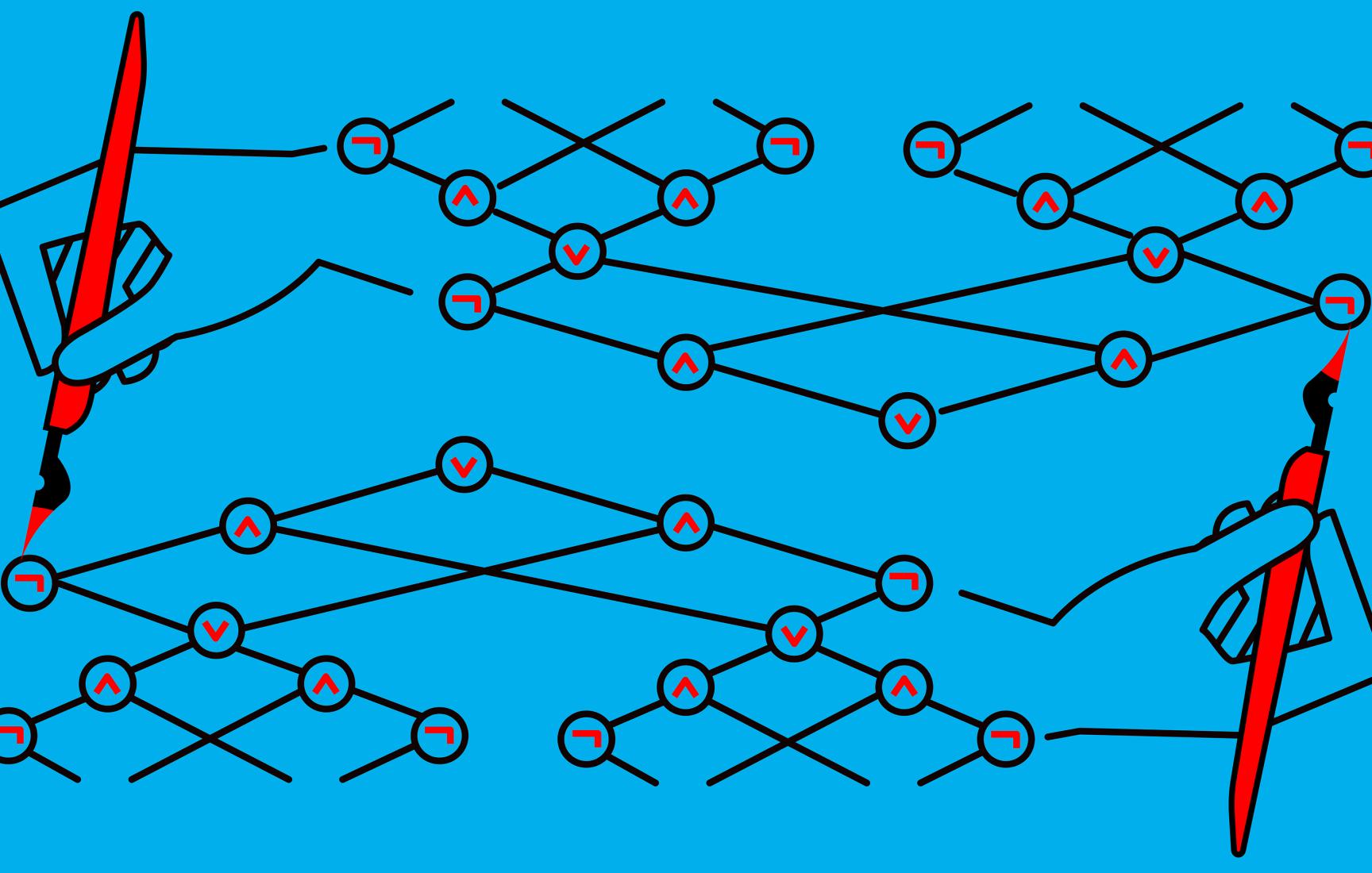 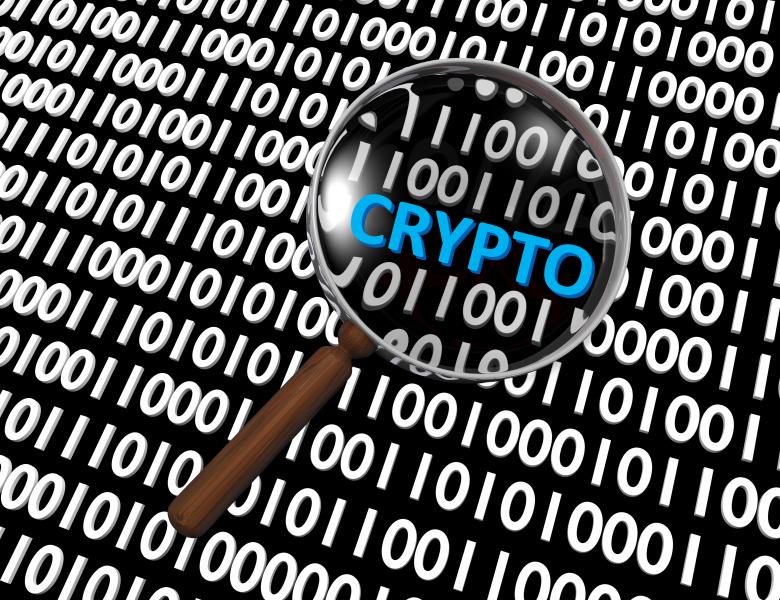 Cryptography
Meta-complexity
Theme: connections between cryptography and meta-complexity
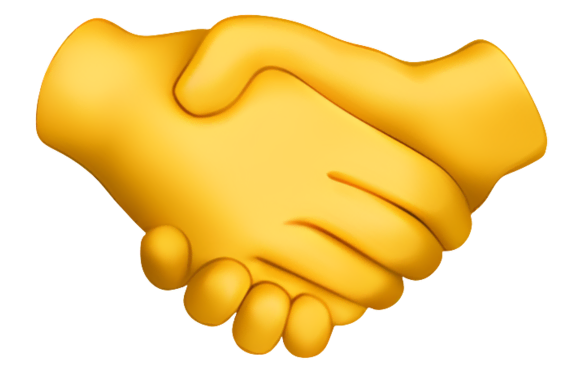 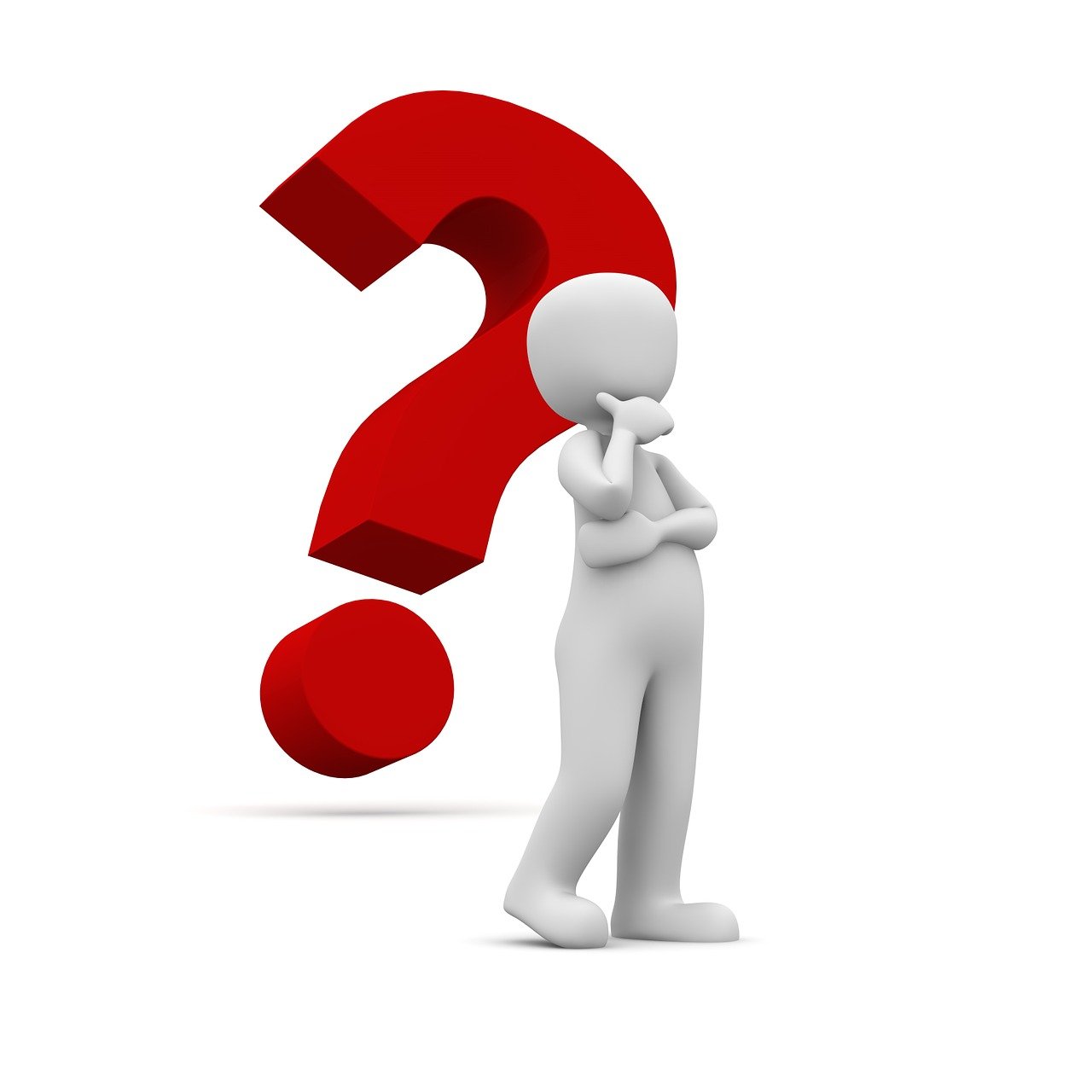 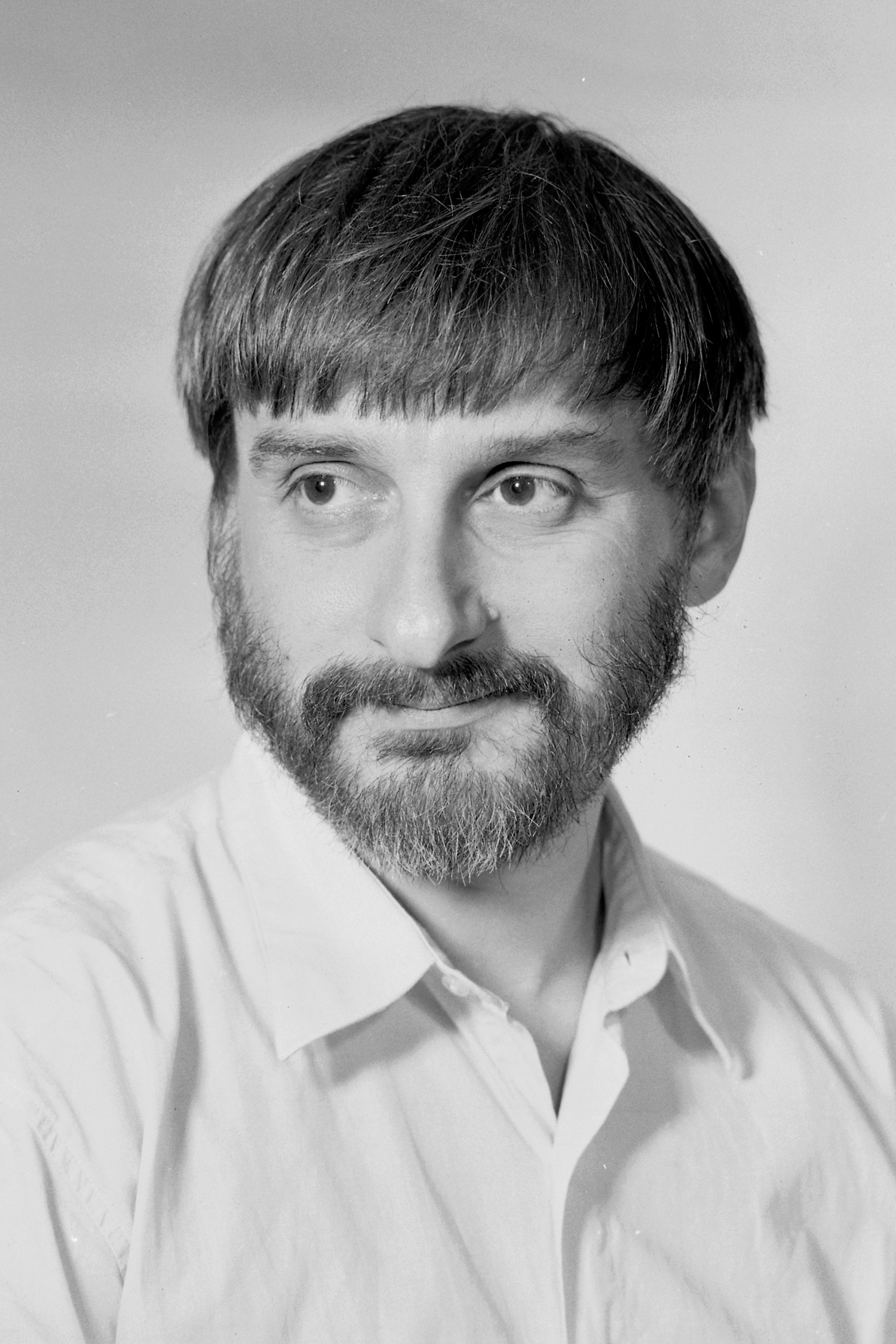 3 / 20
Time-Bounded Kolmogorov Complexityand Its Meta-Complexity
print("01" * (n/2))
4 / 20
Why Care About Meta-Complexity?
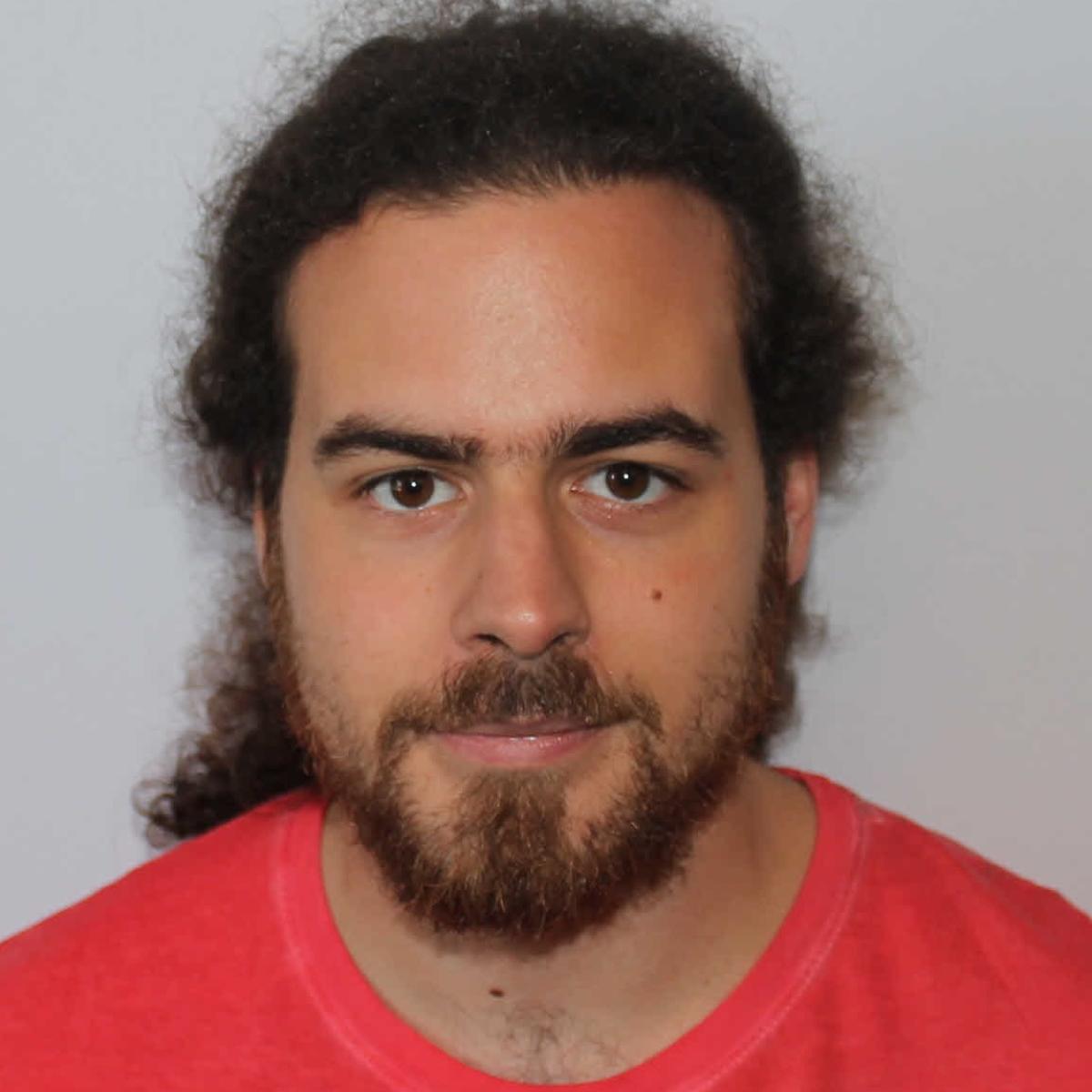 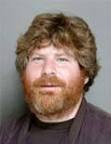 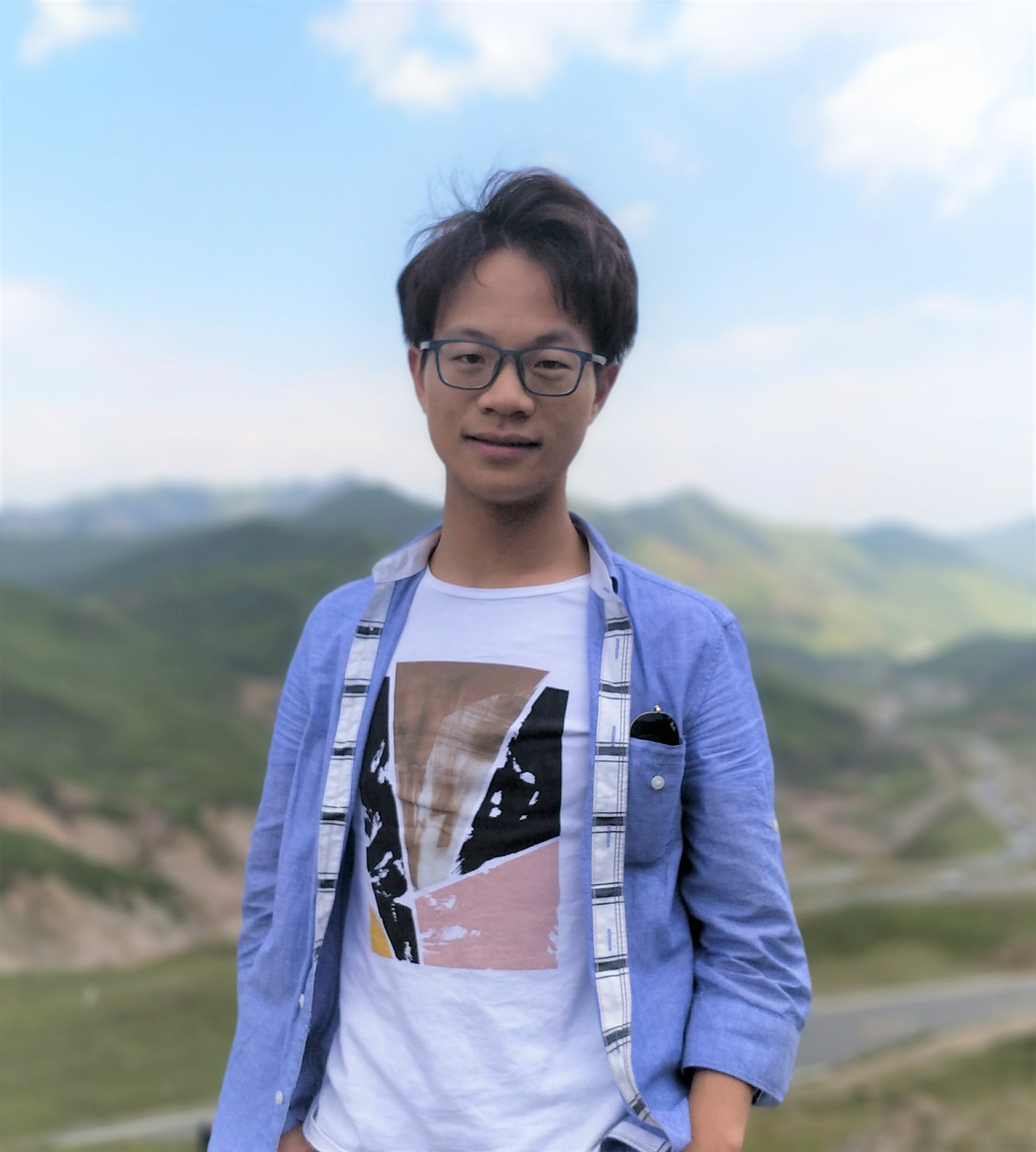 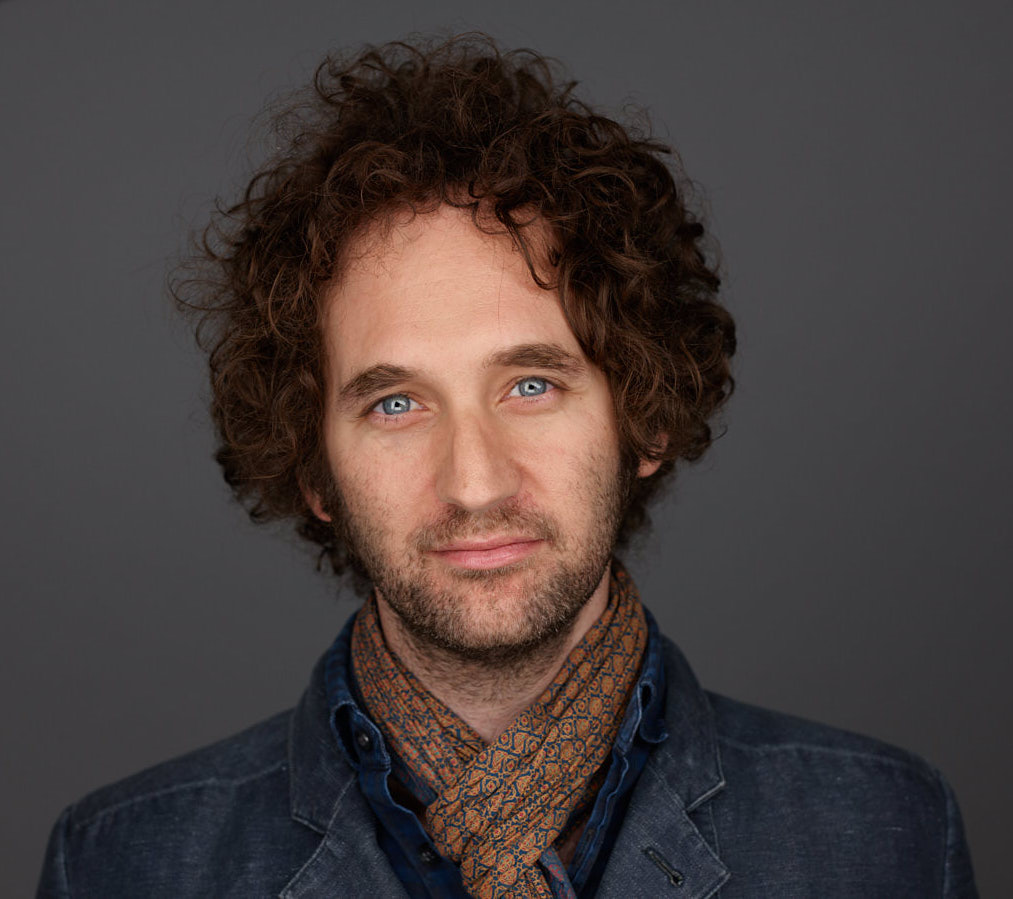 Learning Theory
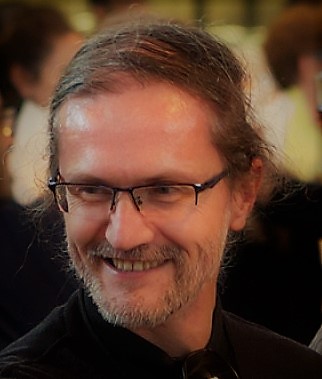 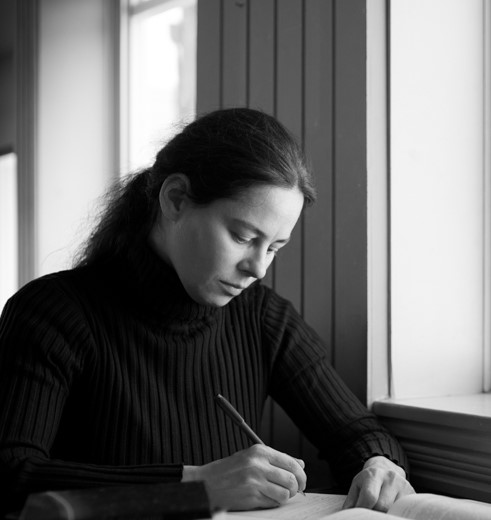 Meta-complexity
Cryptography
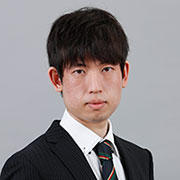 Average-case Complexity
5 / 20
Why Care About Meta-Complexity?
Long-standing open problem in average-case complexity!
Meta-complexity
“exclude Heuristica”
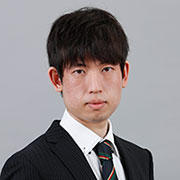 Hirahara’s result overcomes this barrier!
Average-case Complexity
6 / 20
Short answer: We don’t know.
7 / 20
Deterministic reductions are too weak, let’s use randomized reductions!
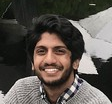 Rahul Ilango
8 / 20
Minimum Oracle Circuit Size Problem
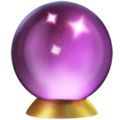 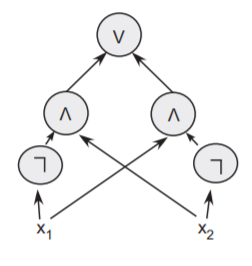 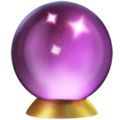 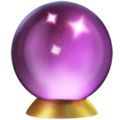 9 / 20
Generalizes the non-black-box reduction in [Hirahara’18]…
10 / 20
Hardness of Approximation…?
11 / 20
Our Results
Strong (yet plausible) crypto
Previous results
[Hirahara’22a]’s program of excluding Heuristica is viable!
12 / 20
Part 2: Proof Ideas
Why Cryptography Helps
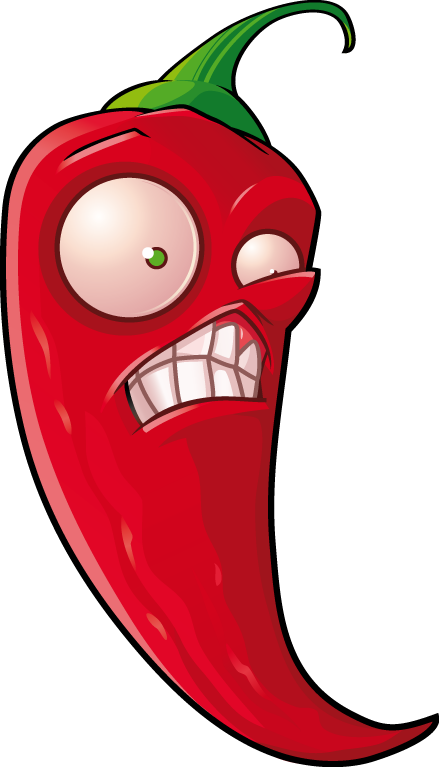 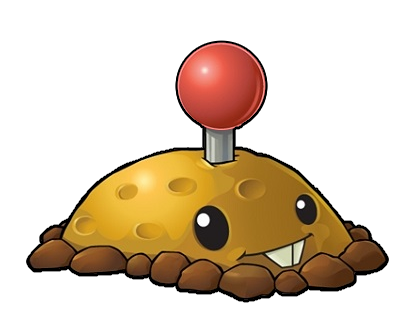 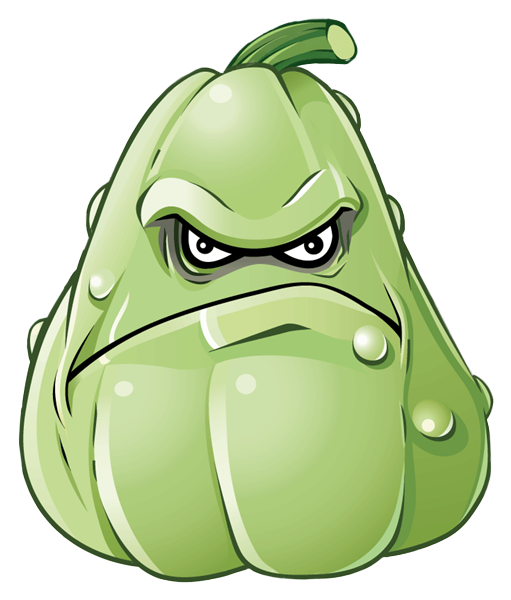 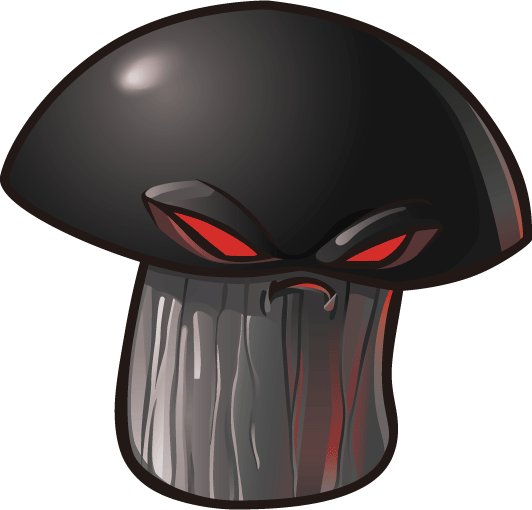 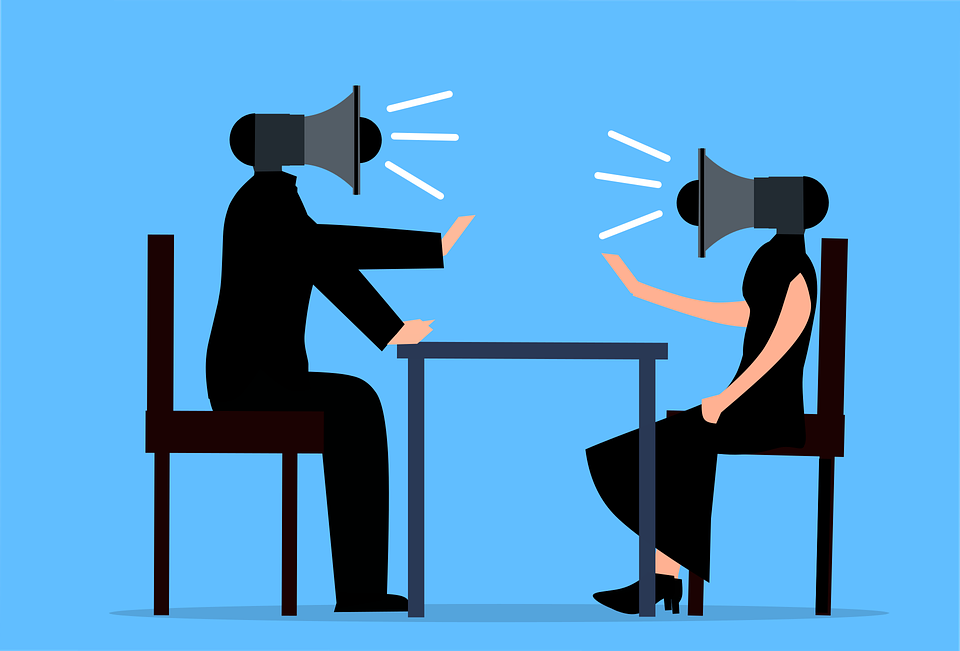 SNARG
DDH
LWE
13 / 20
Arguments: proof systems sound against computationally bounded provers
Remark 1: hardness of approximation!
(Arbitrarily large inapprox, by adjusting the security parameter)
14 / 20
Witness Encryption
Intuition: encrypt a message, but anyone knowing the solution to a Sudoku puzzle / a proof of Riemann Hypothesis can decrypt!
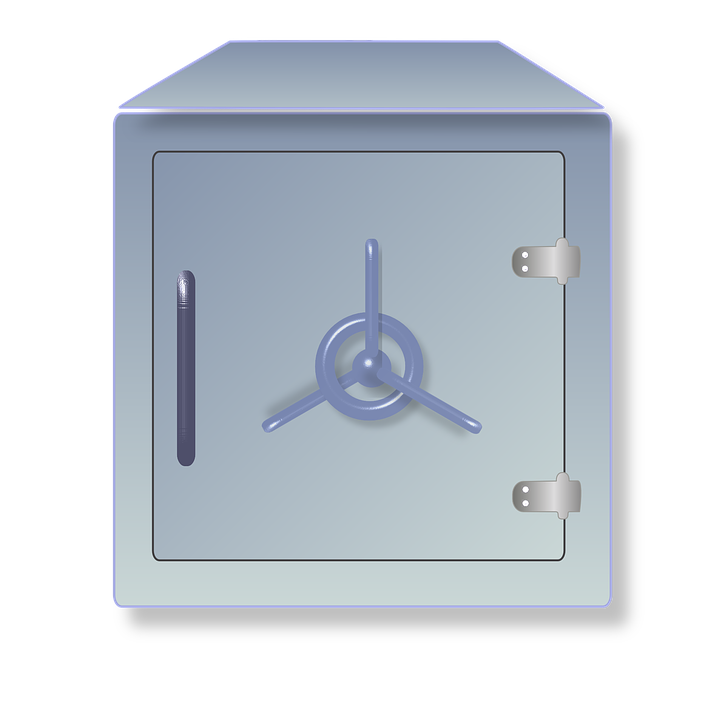 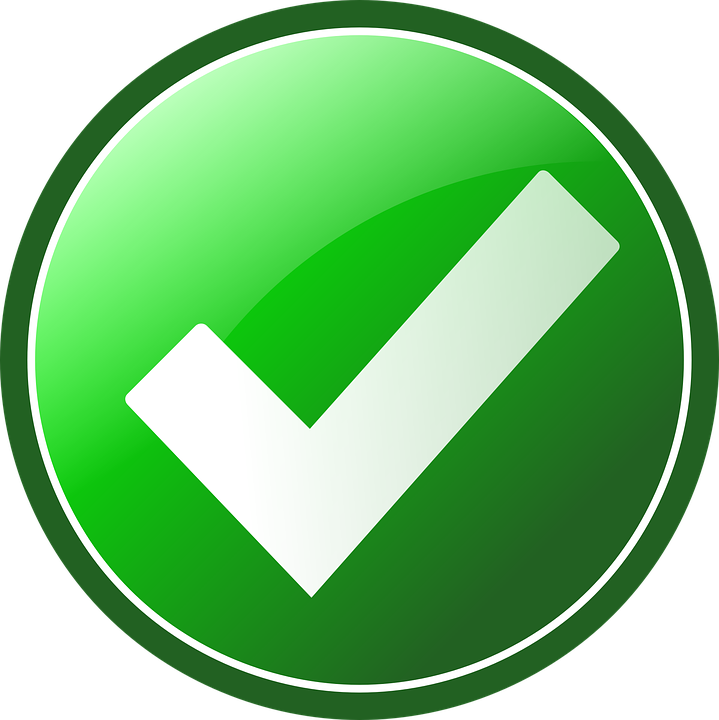 15 / 20
16 / 20
Oracle Witness Encryption
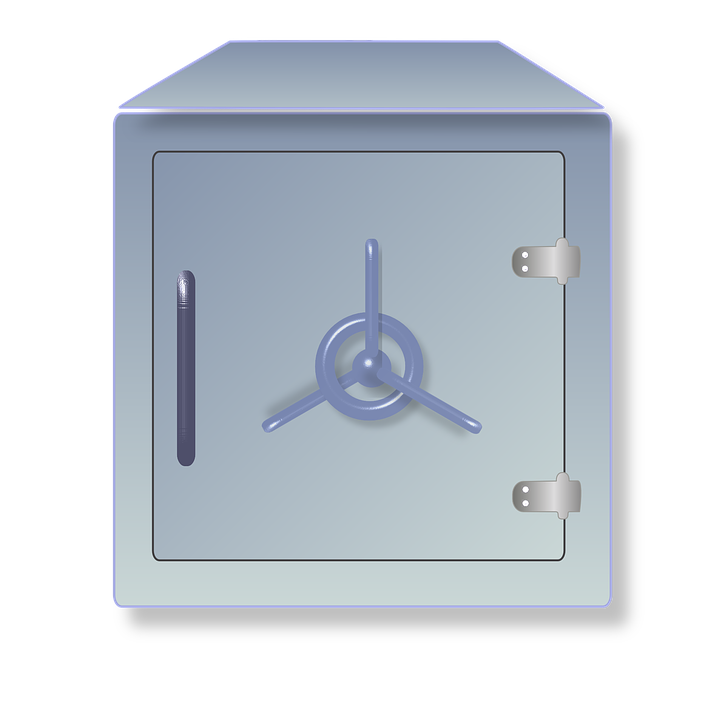 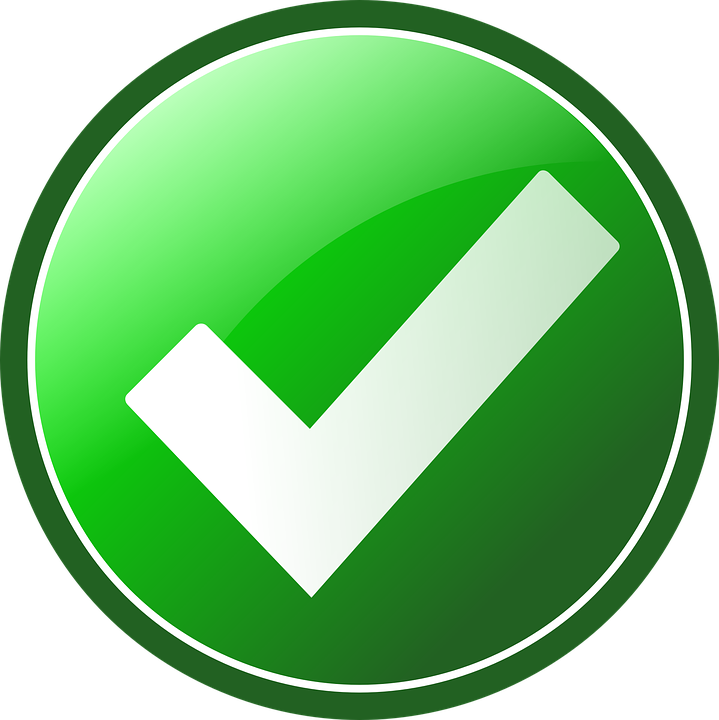 17 / 20
(random truth table)
18 / 20
How to construct oracle WE?
Look at the paper that introduced WE…




GGSW uses multilinear maps, so our oracle implements the generic multilinear map model.
Security proof highly non-trivial.
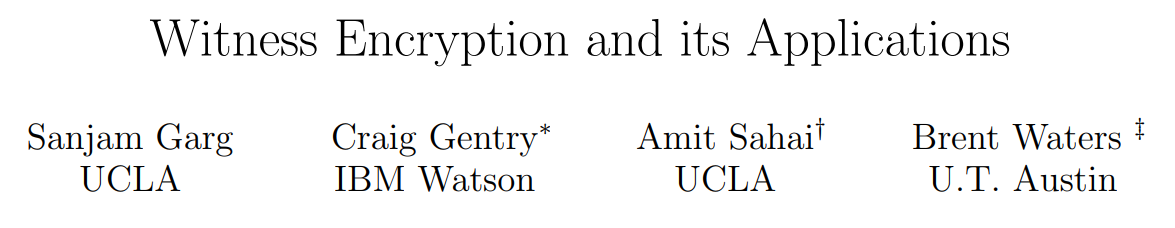 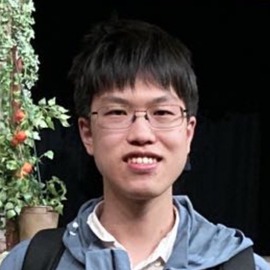 Yizhi Huang
19 / 20
Summary
Learning Theory
Meta-complexity
Average-case Complexity
Cryptography
A cryptographic approach
Unconditional oracle witness encryption
Witness encryption
Thank you!
Questions are welcome!
20 / 20
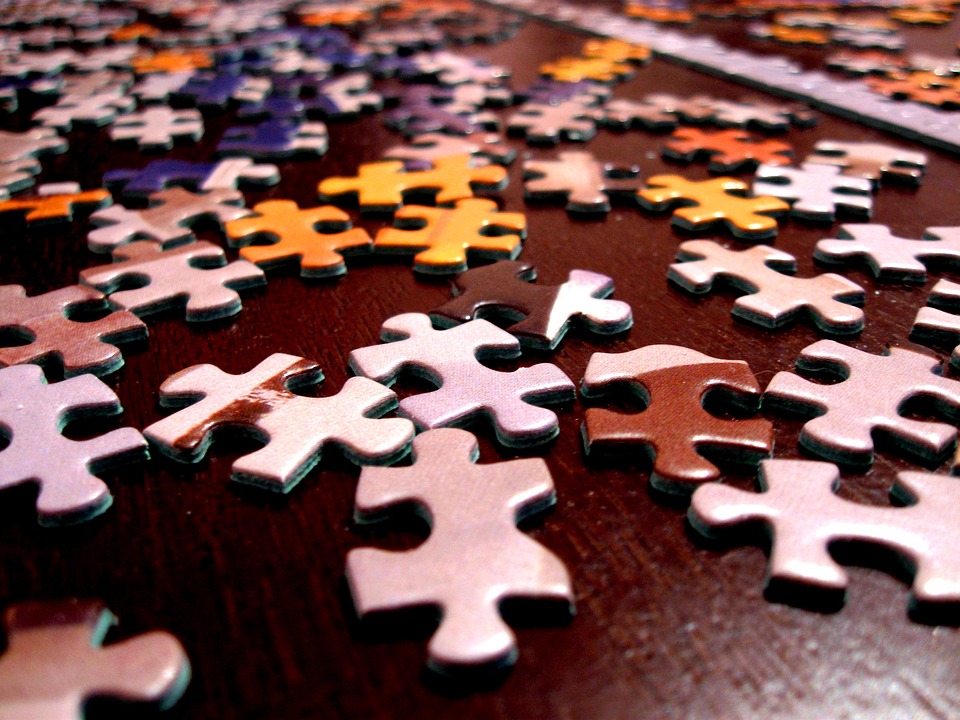 GGSW Witness Encryption
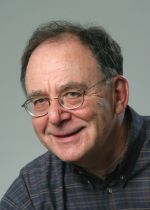 21 / 26
Multilinear Map
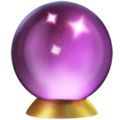 22 / 26
GGSW, revisited
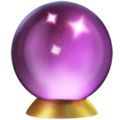 23 / 26
Wrap Up
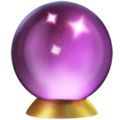 24 / 26
Discussion 1:PCP Theorems from Meta-Complexity?
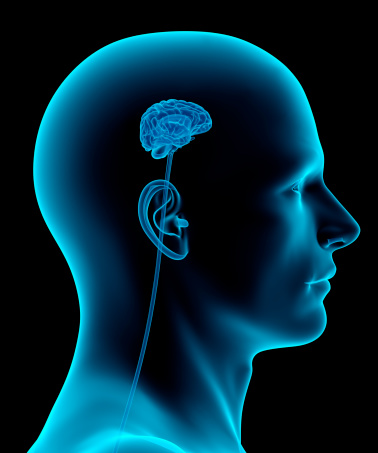 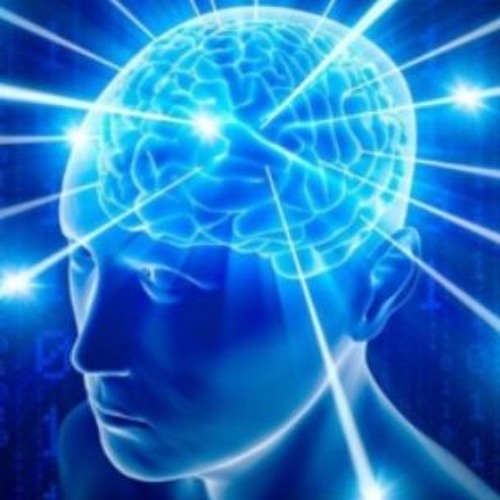 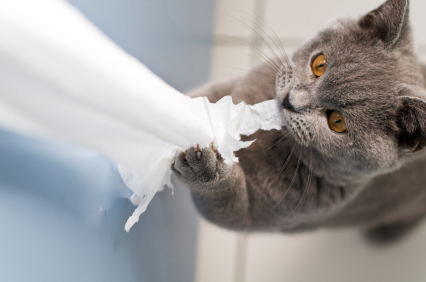 PCP verifier
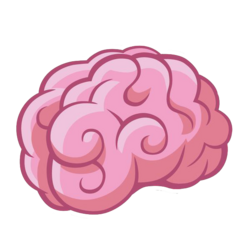 PCP Theorem from Meta-Complexity?
25 / 26
What are “reasonable” assumptions?
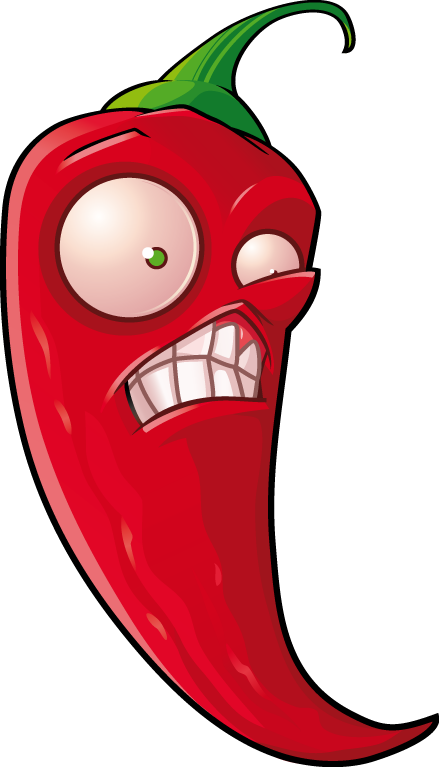 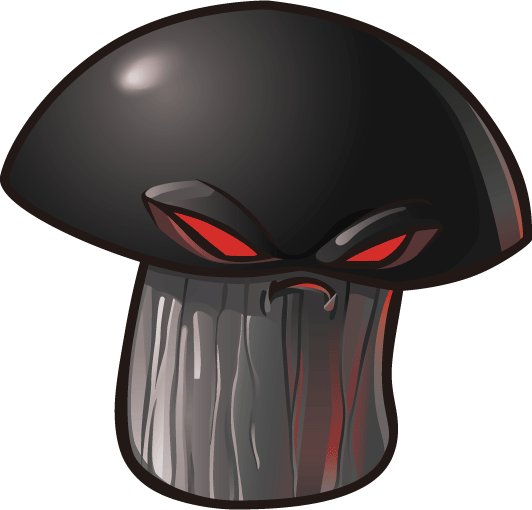 SNARG
Arguments? What type of arguments do we need?
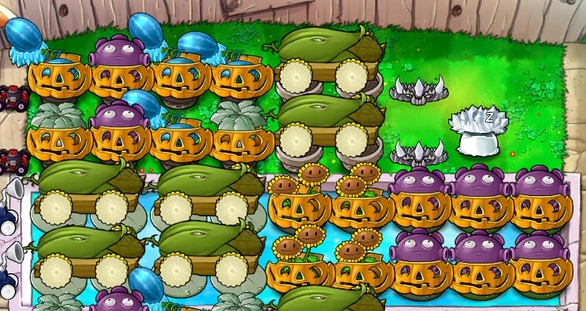 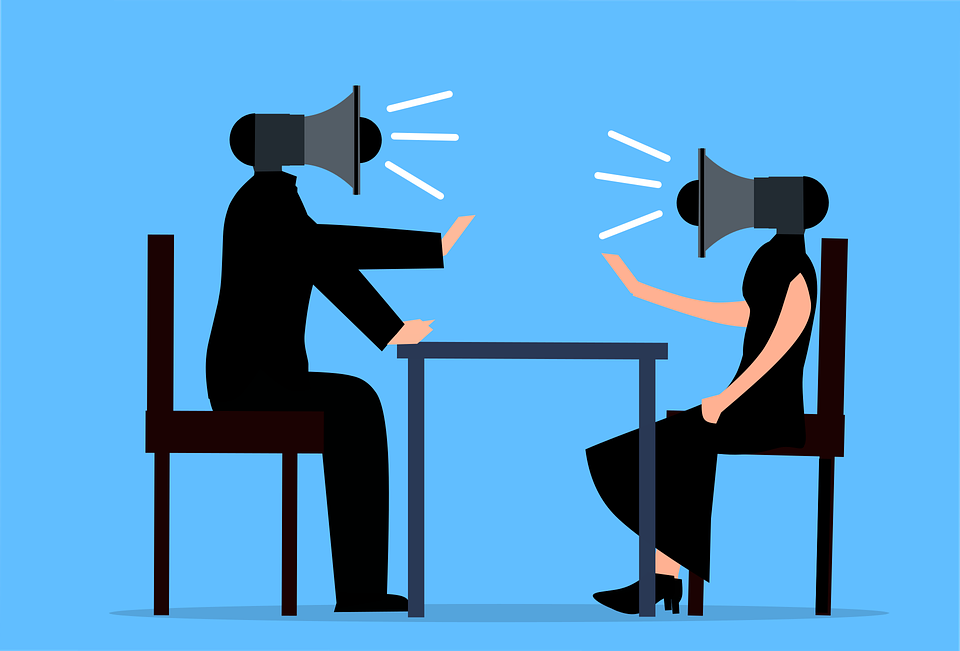 Combinations of fancy cryptos?
26 / 26